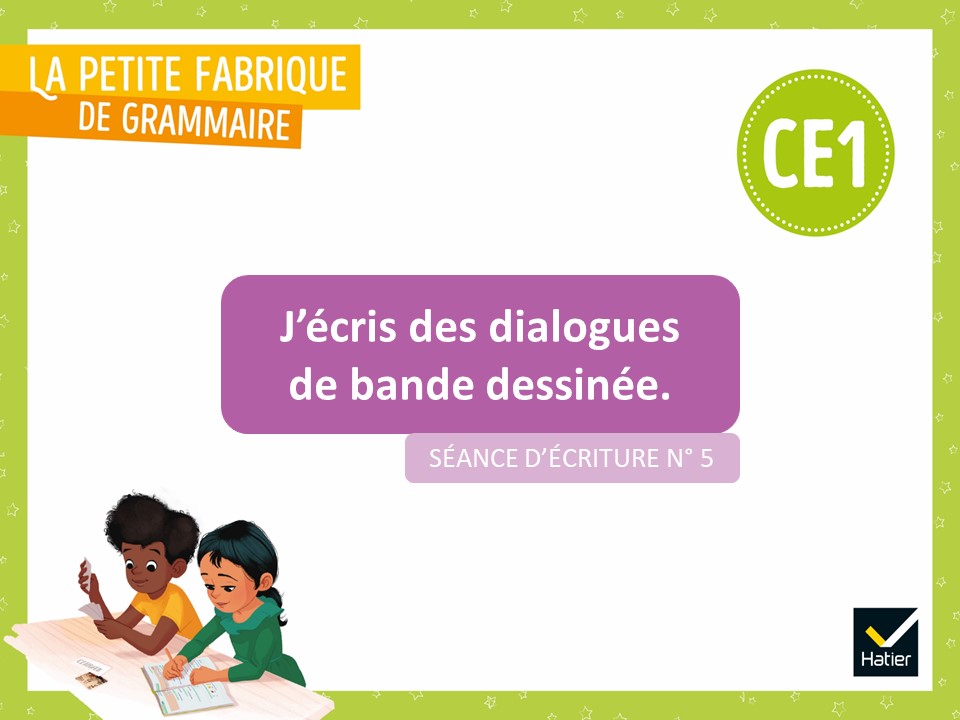 [Speaker Notes: Cette situation d’écriture est en lien avec les leçons de grammaire n° 19 à 23.
Après la leçon 19, on centrera la réflexion sur l’emploi des pronoms. Après la 23, en pourra prendre en compte aussi les marques de la personne.

Objectif langagier : écrire des bulles de bande dessinée.
Objectifs grammaticaux : 
Employer correctement les personnes grammaticales (P1, P2 et P3).
Accorder les verbes avec les sujets.

Certaines diapositives ont été dupliquées afin de scinder le commentaire du mode présentateur en deux parties lorsque le propos est long. Cela vous permettra de poursuivre vos explications de manière plus fluide.]
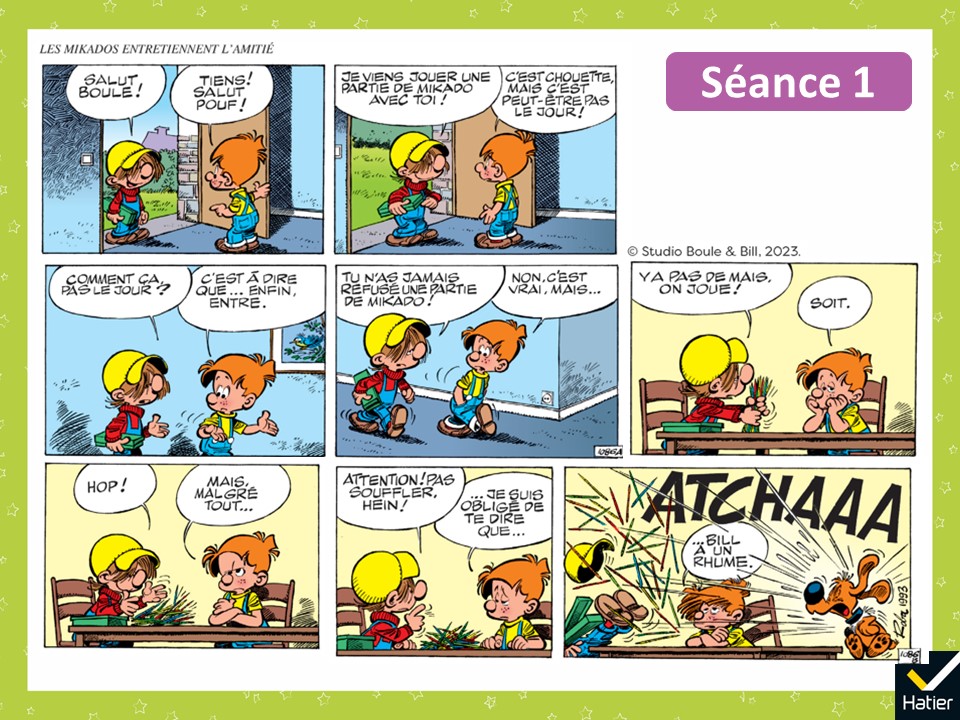 [Speaker Notes: SÉANCE 1 : LANCEMENT DE LA SITUATION

PHASE 1 : Découvrir la situation d’écriture

 Lire ou faire lire le texte modèle.

 « Reconnaissez-vous cette sorte de texte ? De quoi on parle ? Qu’est-ce qui se passe ? »
 « Racontez l’histoire avec vos mots. »
    Relire le texte si nécessaire.

 « Dans la bande dessinée, quand quelqu’un parle, il y a une sorte de bulle au-dessus de sa tête. Ce qu’il dit est dans la bulle. »]
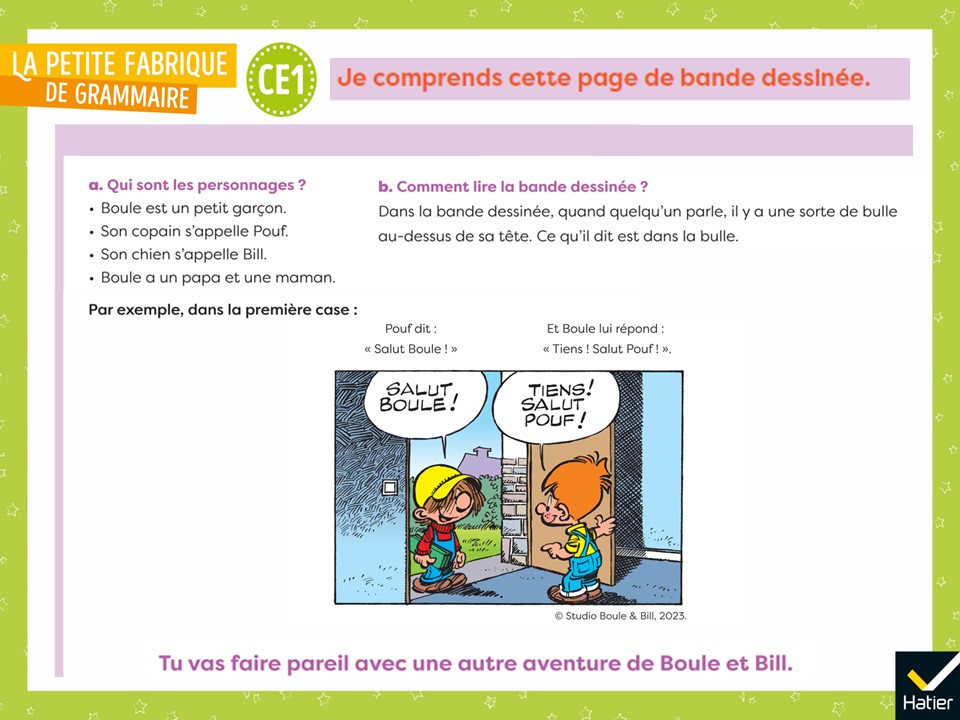 [Speaker Notes: Lire et expliquer cette page du livret 9.]
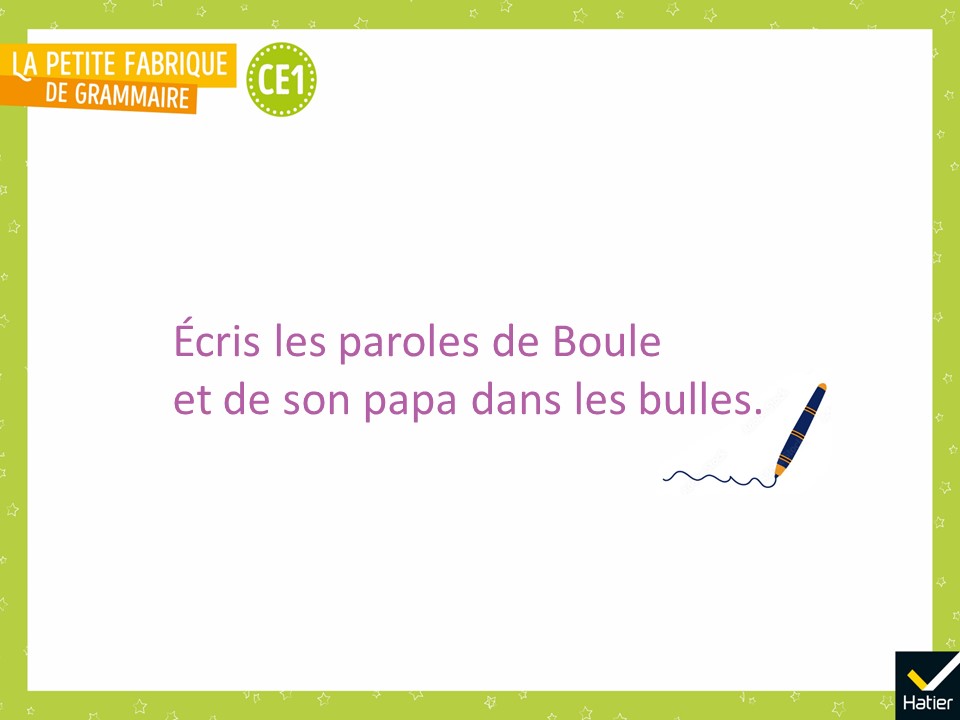 [Speaker Notes: Lire la consigne d’écriture.

« À quoi faut-il faire attention pour bien se faire comprendre dans le texte que vous allez écrire ? »
Réponses possibles :
Écrire ce que les personnages disent.
Les paroles des personnages doivent bien aller avec les images.]
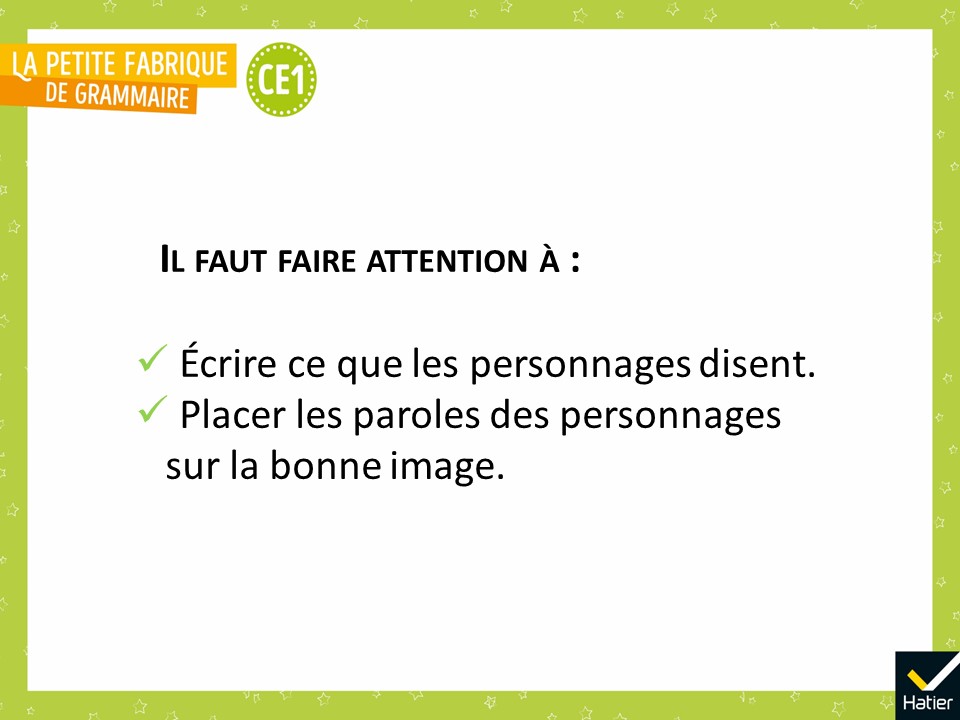 [Speaker Notes:  Lire les contraintes d’écriture.]
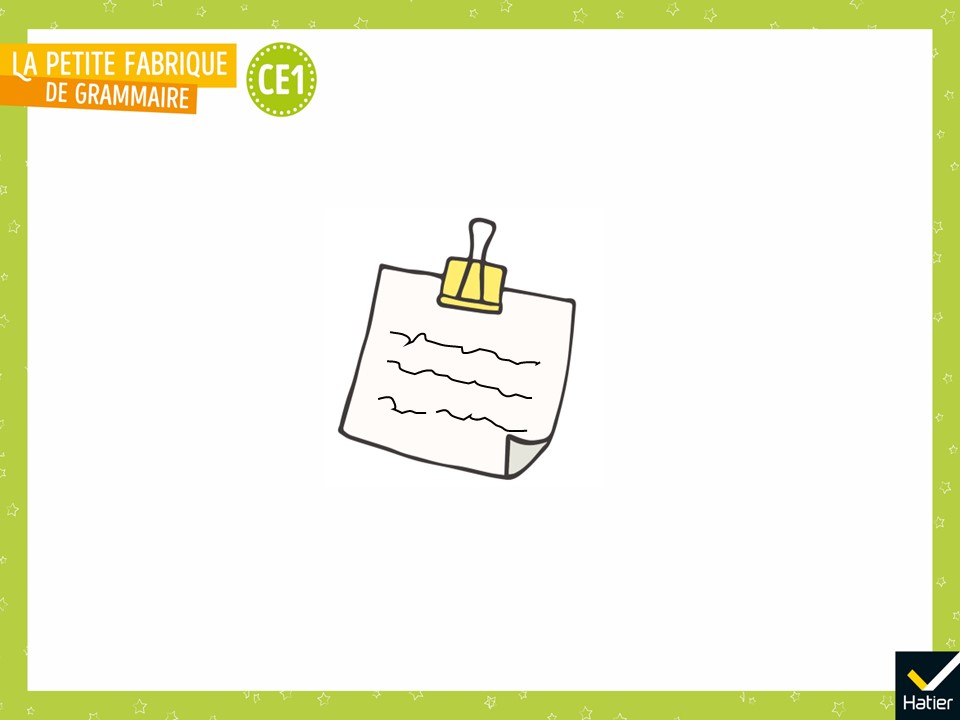 [Speaker Notes:  « Nous allons chercher des idées ensemble. Quels mots pourrait-on utiliser ? »

 Différenciation : pour les élèves en difficulté, les regrouper et écrire sur leur feuille les mots qui leur manqueraient (dans la marge ou là où le mot doit s’insérer). Il est aussi possible de leur distribuer l’aide lexicale proposée (cf. Fichier photocopiable).]
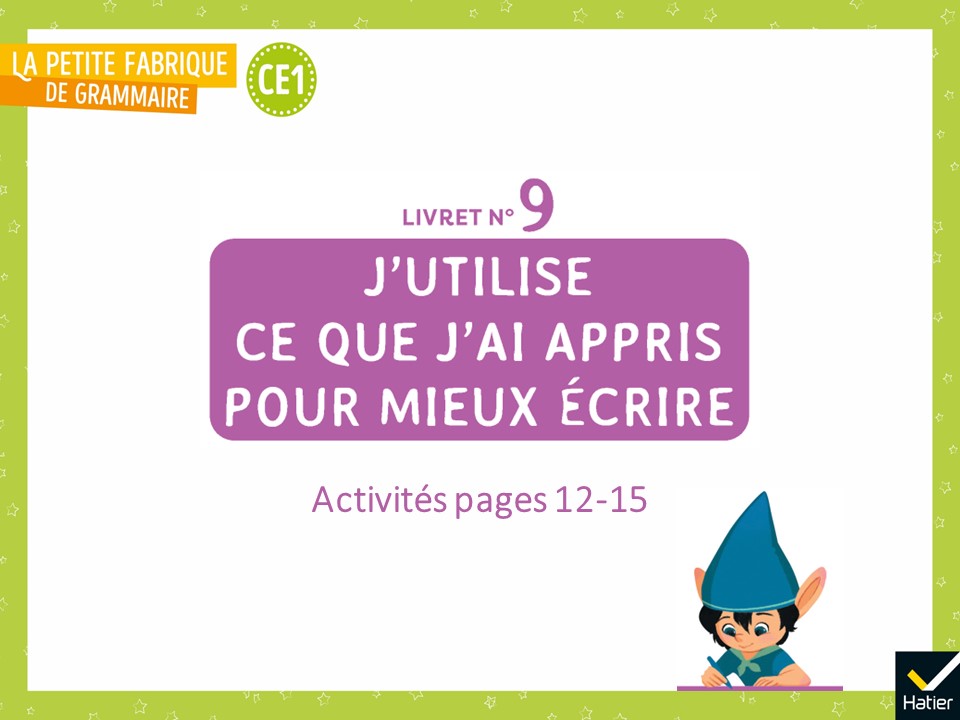 [Speaker Notes: PHASE 2 : Écrire le texte

« Prenez votre livret n° 9 pages 12 à 15. »]
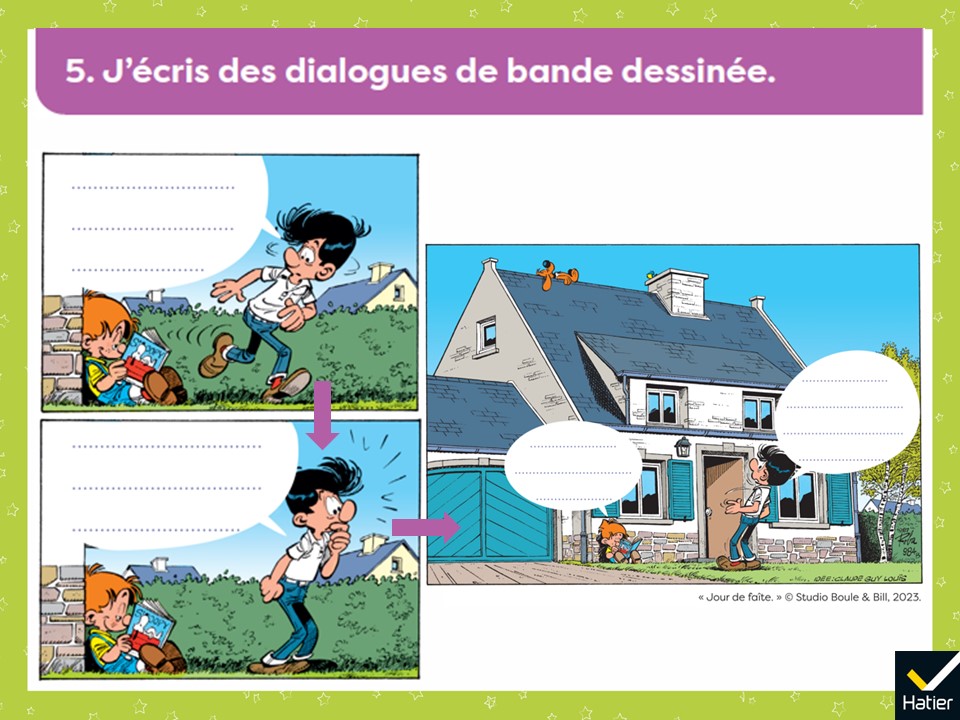 [Speaker Notes:  Expliquer la situation de la BD à travailler :
 « Le papa de Boule cherche le chien Bill partout. Il demande à Boule s’il l’a vu. 
Il ne le trouve pas. 
À la fin, il le voit sur le toit de la maison en train de dormir. »

Les élèves peuvent soit dicter leur texte à l’adulte, soit l’écrire seul, soit par deux.

 À la fin de cette 1re séance, ramasser les livrets pour entourer les mots à revoir, sans donner les corrections.]
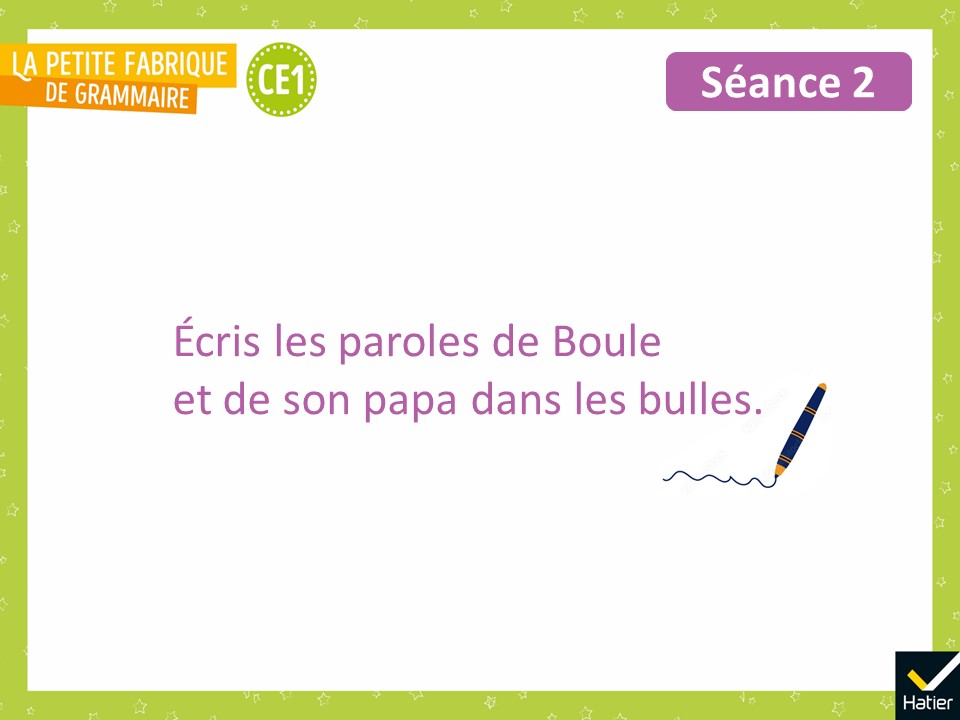 [Speaker Notes: SÉANCE 2 : RÉVISION DE TEXTE

PHASE 1 : Analyser le texte d’Aristobule

 Rappeler la consigne d’écriture.]
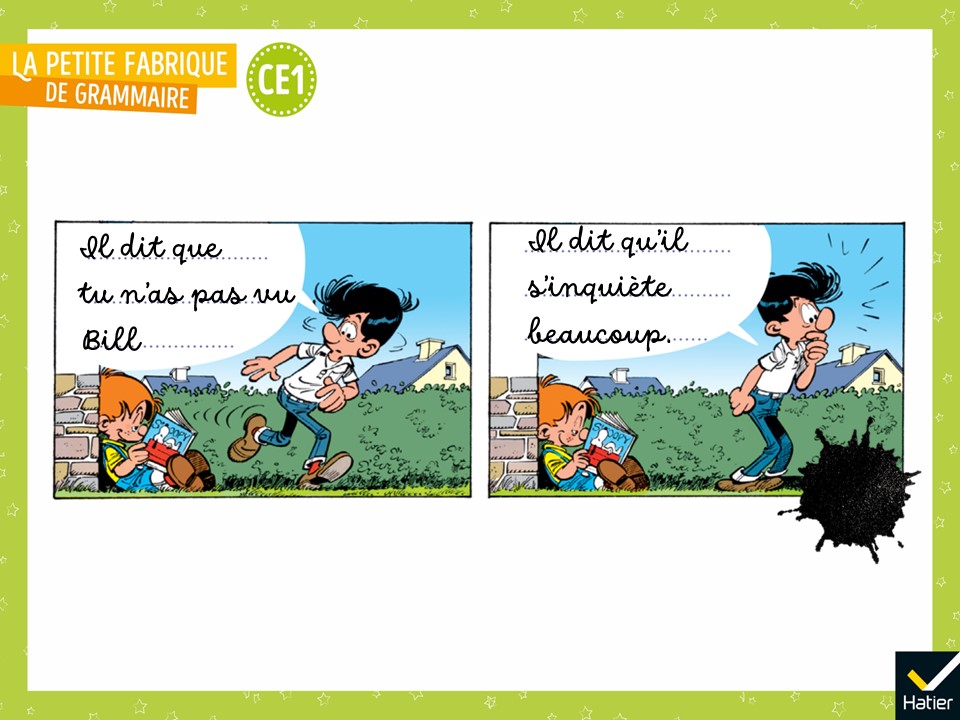 [Speaker Notes:  « Aristobule a essayé de suivre la consigne et a écrit ce texte. »
 Lire le texte. 

 « Qu’est-ce que vous trouvez bien dans le texte d’Aristobule ? »
Réponse possible :
Ça va avec ce qui se passe mais on ne comprend pas bien qui parle.]
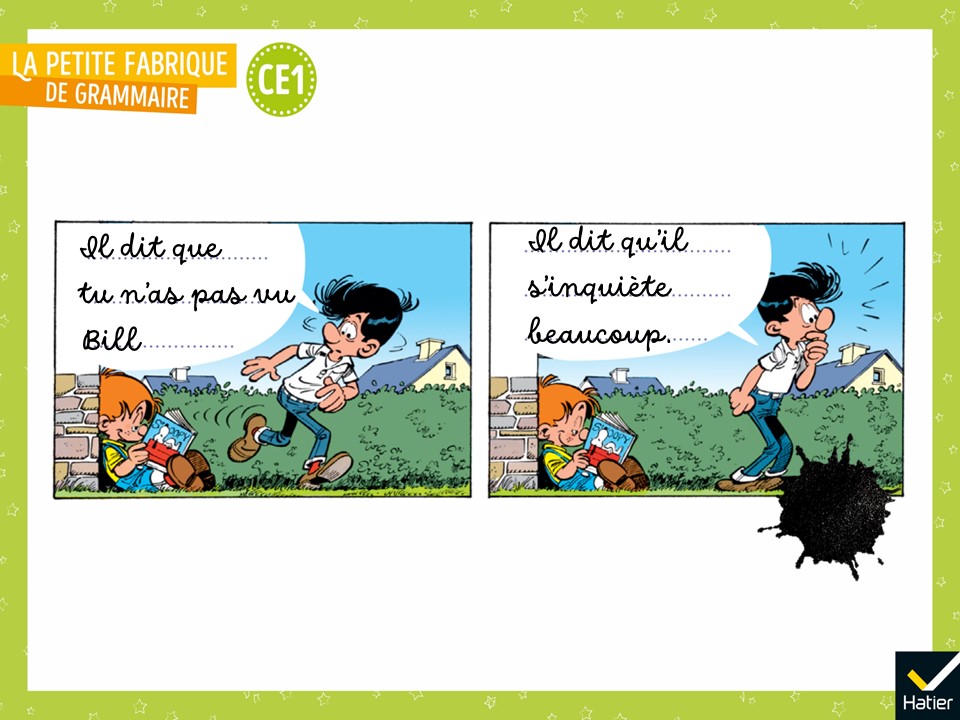 [Speaker Notes:  « Qu’est-ce qui ne va pas dans le texte d’Aristobule en grammaire ? »
Réponse attendue :
Dans les bulles, il n’y a pas que ce que dit le papa de Boule.

 « Que dit le papa ? Qu’est-ce qu’il faut écrire ? »]
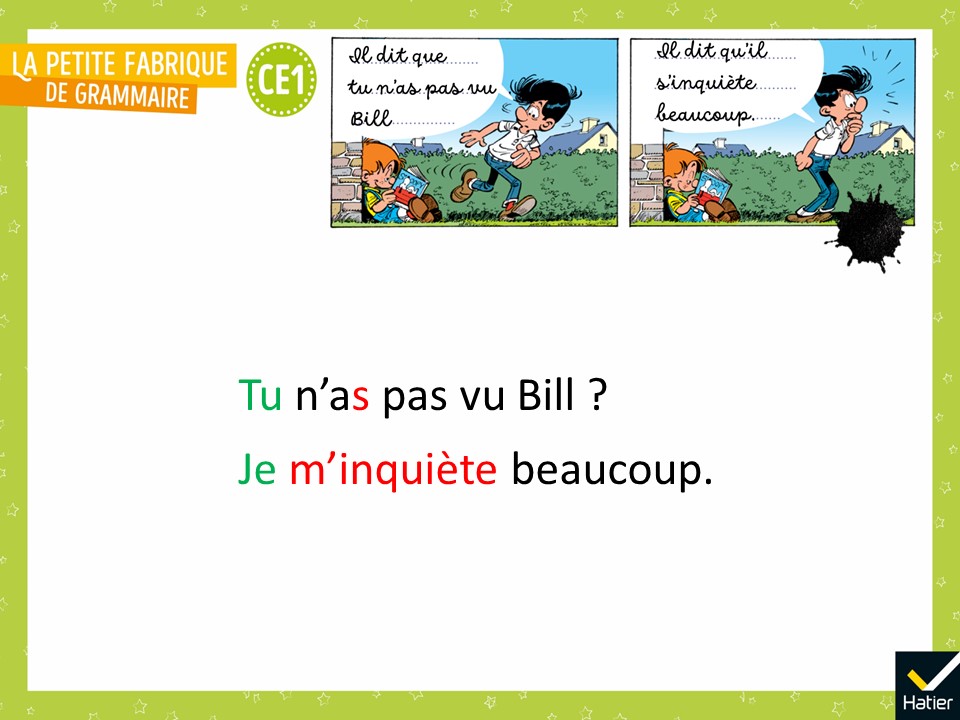 [Speaker Notes:  Demander d’épeler l’orthographe des verbes.]
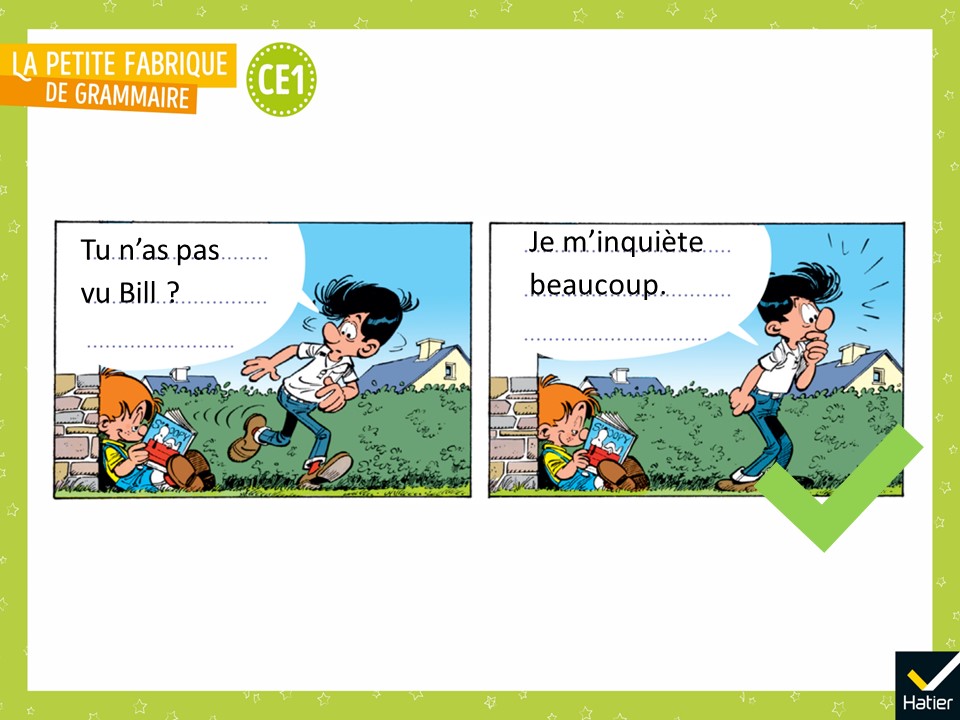 [Speaker Notes:  « Pourquoi s’est-il trompé, d’après vous ? »
Réponse attendue :
Il a écrit comme dans un texte normal.

 « Qu’est-ce que vous conseillez à Aristobule en grammaire ? »
Réponse attendue :
De faire comme s’il imaginait la scène.]
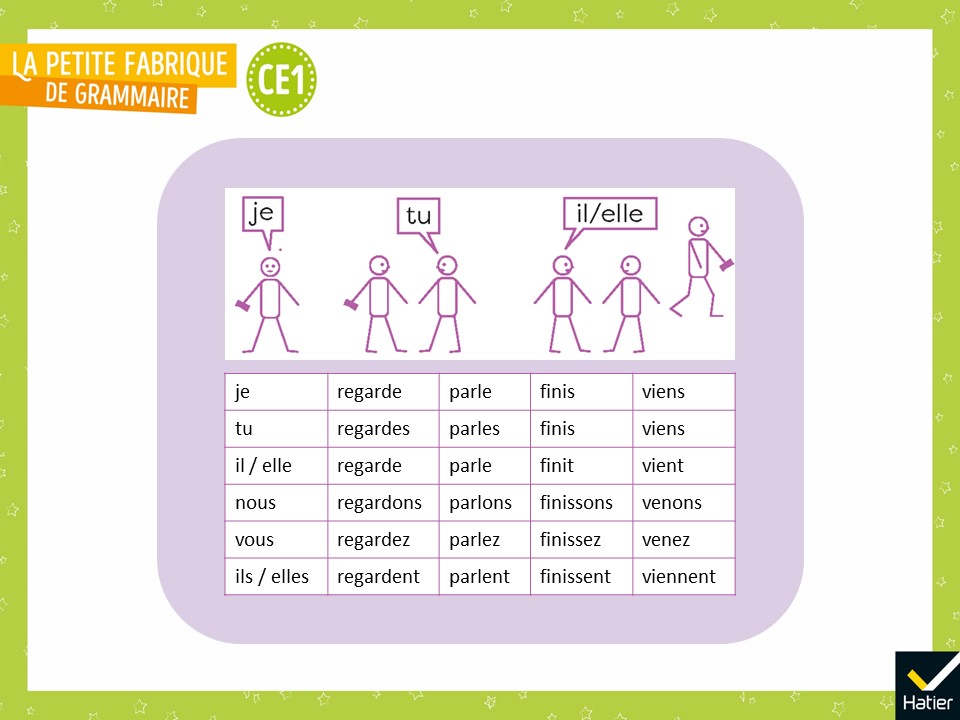 [Speaker Notes:   « Quelle est l’aide apportée par cette aide grammaticale ? »]
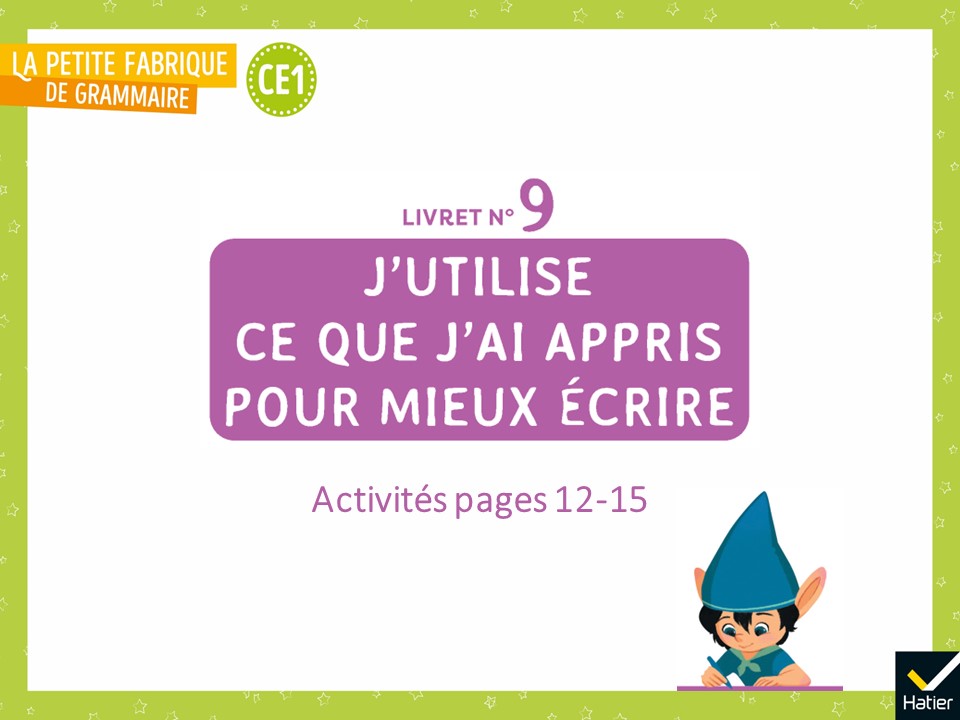 [Speaker Notes: PHASE 2 : Relire son texte et le réécrire

 Rendre les livrets corrigés et annotés. 
    À noter : les erreurs que l’élève doit corriger seul ont été entourées.]
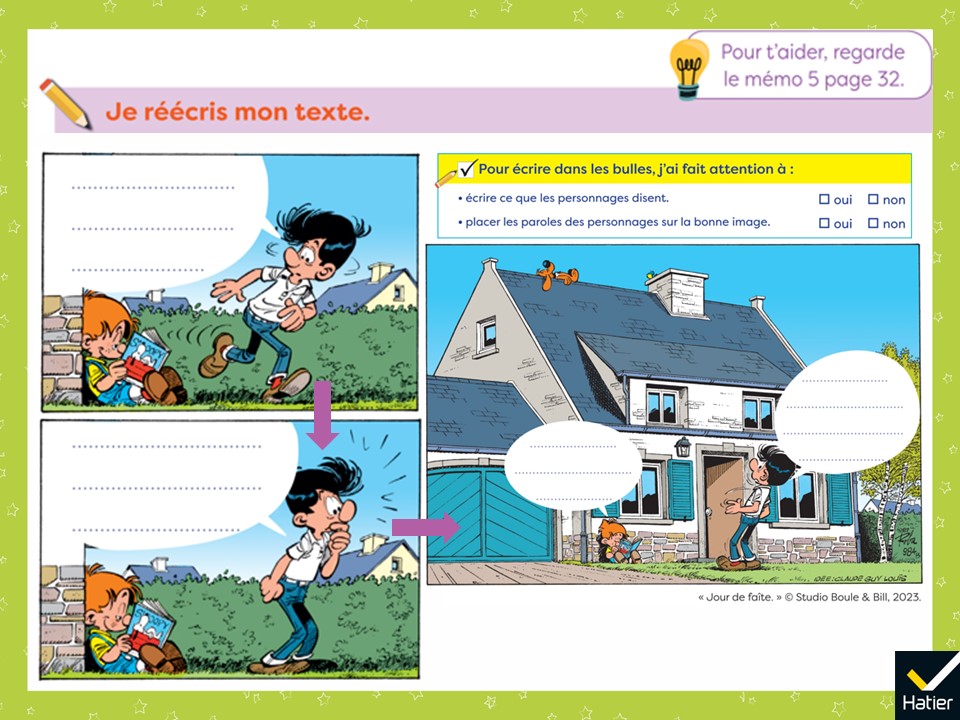 [Speaker Notes: « Vous pouvez maintenant relire votre texte et le corriger, ou en écrire un autre. 
N’hésitez pas à vous aider du mémo 5 page 32. »]
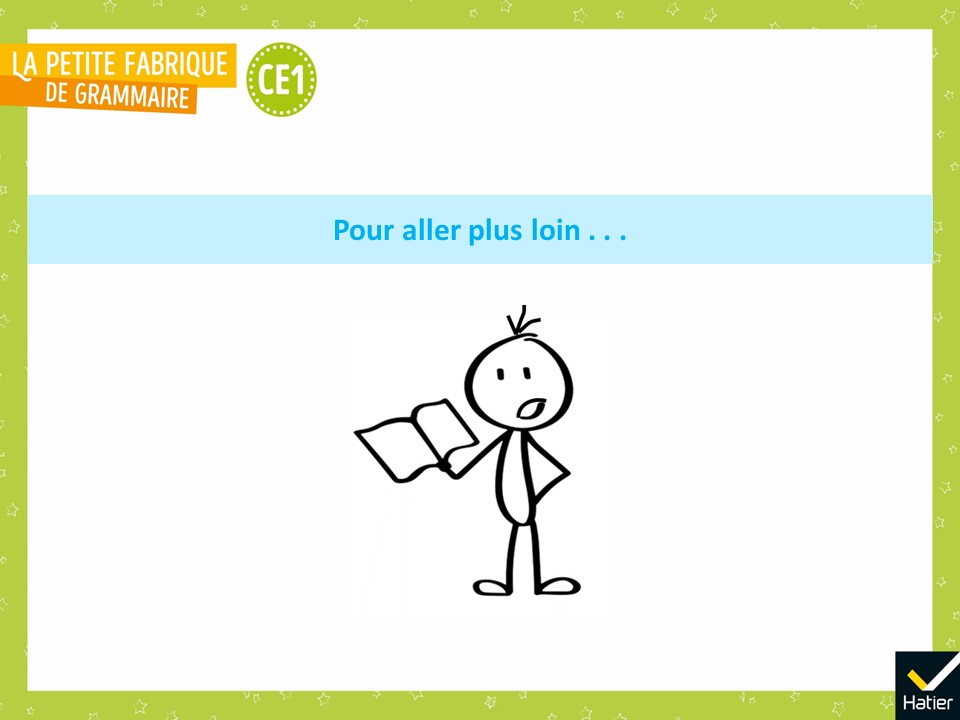 [Speaker Notes: Prolongement possible

Les élèves s’entrainent à lire leur texte à voix haute. La classe commente ce qui est réussi.
Les textes de la classe sont rassemblés dans un classeur mis à disposition pour être lus par d’autres élèves.
D’autres textes du même type sont lus et étudiés par la classe.]